Formen kreierenFormen reflektierenMit dem Zeitgenössischen Tanz die Welt denken
Claire Vionnet
FNS Doc.ch
Christina Thurner, ITW
Vincent Barras, IUHMP
Feldforschung
Produktionsprozess
3 Langproduktionen
choreographische Installation
Performance-Nacht
Verfilmung zum Tanzstück
Diversität der Formaten
Ort
Dauer 
Bühne 
Medium
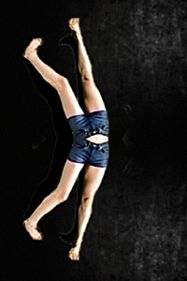 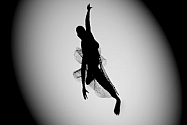 Technologische 
Medien
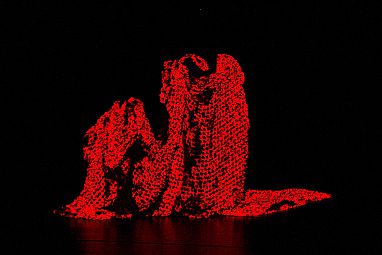 [Speaker Notes: Photos Copyright: Nicole Seiler_Shiver]
Bühnästhetiken
(Dis)kontinuität:

Freie Szene
Interdisziplinarität
Von Konzept zur Form
Physikalität liegt nicht im Fokus
Figur des Intellektuelles
Unterschiedliche Ausbildung und Karrieremomente
Methodologie
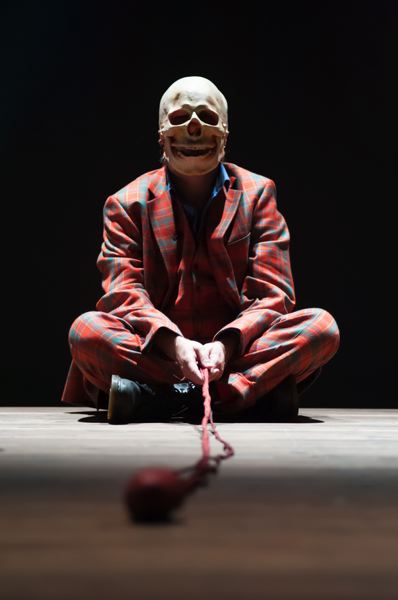 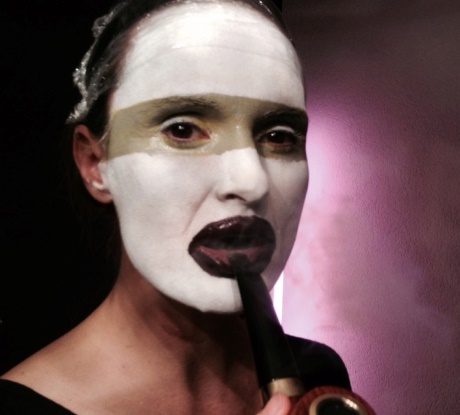 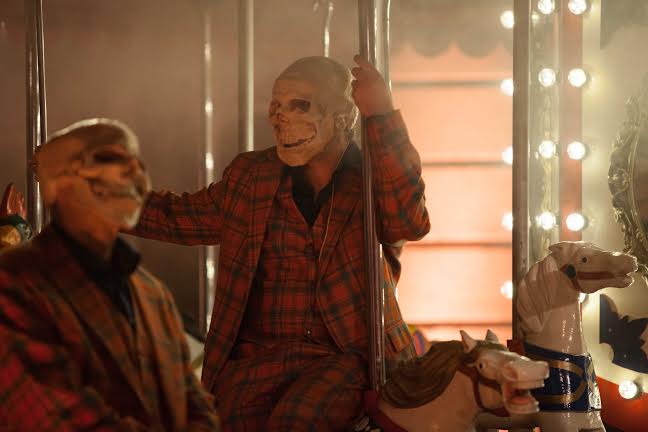 Thema ?
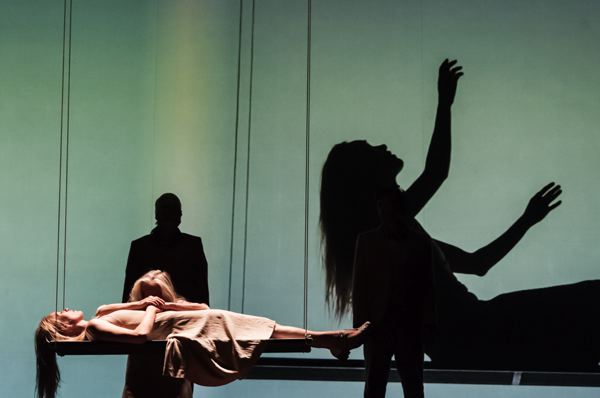 [Speaker Notes: Photos Copyright:
	      DeRothfils_Park
	      Massimo Furlan_Un Jour]
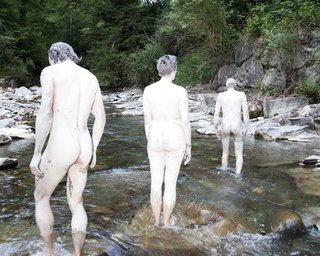 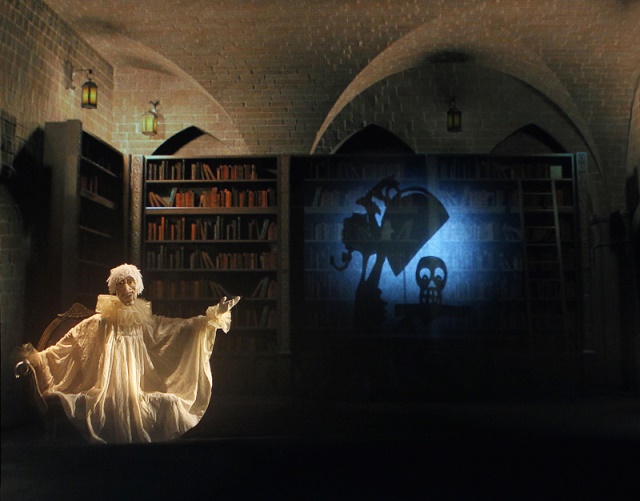 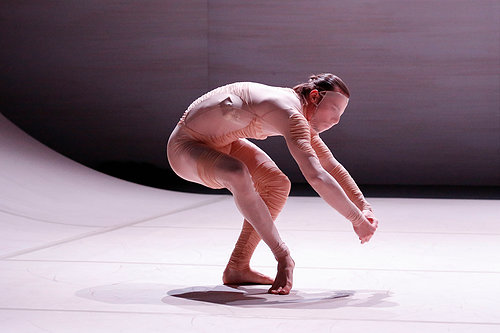 Tanzstücke: Diachronie und 
Synchronie
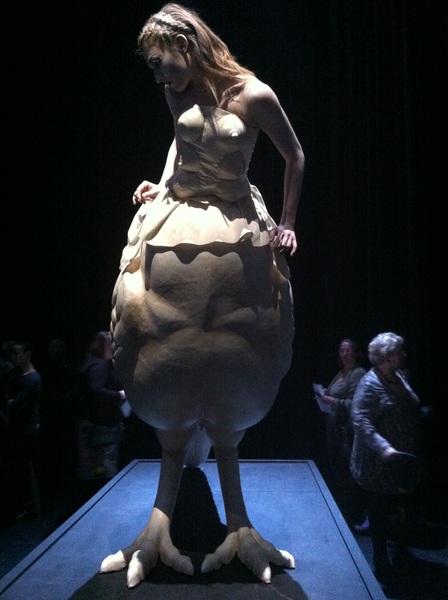 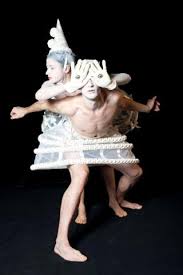 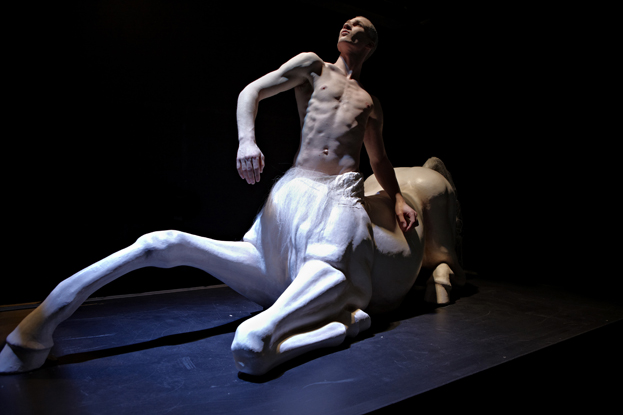 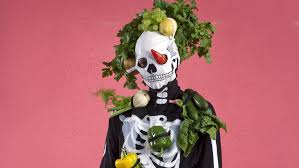 [Speaker Notes: Photos Copyright: Simone Aughterlogny_After
 LIfe]
Zum Dialog bringen
Tanzwissenschaft & Anthropologie & Soziologie
Perspective des Choreografs mit der Erfahrung des Tänzers
Tanzkörper sehen
Tanzkörper erleben

Unterschiedliche Temporalitäten
Unterschiedliche Ebene
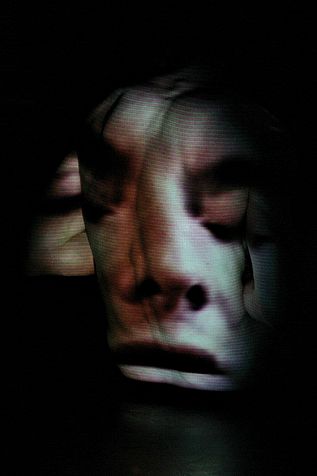 1. Formen kreieren
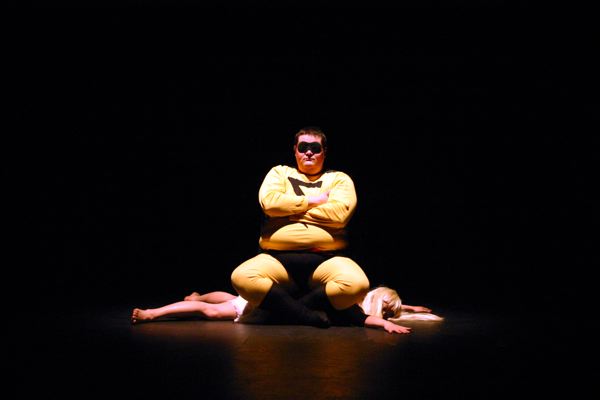 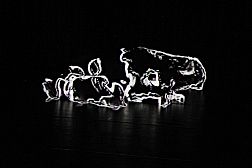 [Speaker Notes: Photos Copyright: Nicole Seiler_Shiver
	      
	      Massimo Furlan_Superman]
2. Gesten beleben
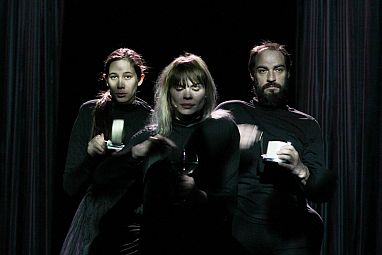 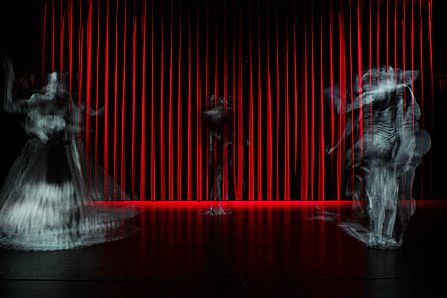 [Speaker Notes: Photos Copyright: Nicole Seiler_Shiver]
3. Zusammenleben
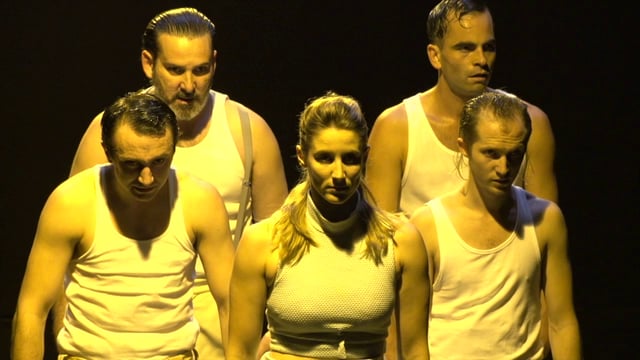 [Speaker Notes: Photos Copyright:  DeRothfils]
« Parce qu’une création, un travail dans une cie, c’est aussi une aventure humaine. C’est pas juste un job. Dans notre travail, on vit des histoires (…) On devient très proche les danseurs, comme avec l’équipe, avec le chorégraphe. C’est très important quelles sont les personnes qui sont inclues dans ce projet ».
4. Die Welt denken
« J’ai envie de (…) créer un spectacle qui parle plus ou moins de ce que c’est la société dans laquelle on vit et en quoi, nous, être humains, danseurs, artistes, de quelle façon on se retrouve dans cette société».
Erfinden die Choreografen neue Rituale unserer
Zeitgenossenschaft ?
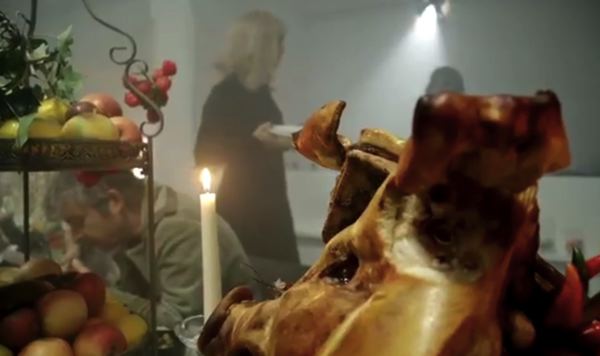 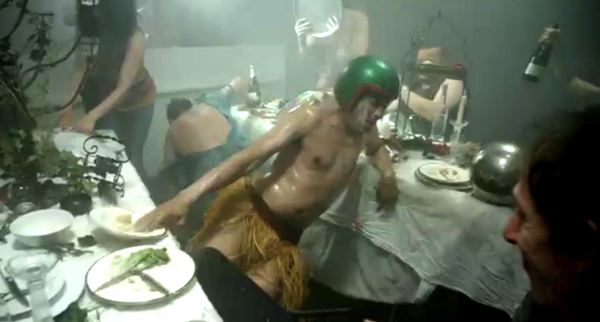 [Speaker Notes: Photos Copyright:    Massimo Furlan]